Effect of LASCED Shutdown Logic on Price Predictions and Potential Benefit of Using Persistence

Andrew Reimers
Market Analysis and Validation
DSWG Meeting
January 28, 2020
Contents
Current LASCED Implementation

Effect of shutdown logic on price predictions

Results from running LASCED with persistence

Data presented includes all of 2019
2
How does LASCED work?
3
Effect of LASCED Shutdown Logic on Price Predictions
4
LASCED shuts off units based on changes in submitted COP status
If a unit’s COP status changes from online to offline across an hour boundary, LASCED turns the unit off immediately in the first interval of the following hour

In practice, units typically perform a more gradual shutdown or may stay online into the next hour
5
LASCED shutdown logic can result in under-forecasting capacity and over-estimating prices
LASCED under-forecasts dispatchable capacity for cross-hour intervals, increasing the prevalence of ramp constraints and under-generation. 

LASCED also under-forecasts online reserves for cross-hour intervals, increasing the prevalence of high ORDC price adders.

The consequence of these trends is that LASCED tends to over-estimate cross-hour prices, particularly during evening shutdown.
6
Outside of August, LASCED intervals with total price of ≥ $9000/MWh are disproportionately during evening shut down
7
Outside of August, LASCED intervals with total price of ≥ $9000/MWh are disproportionately associated with SCED timestamps close to the beginning of an hour
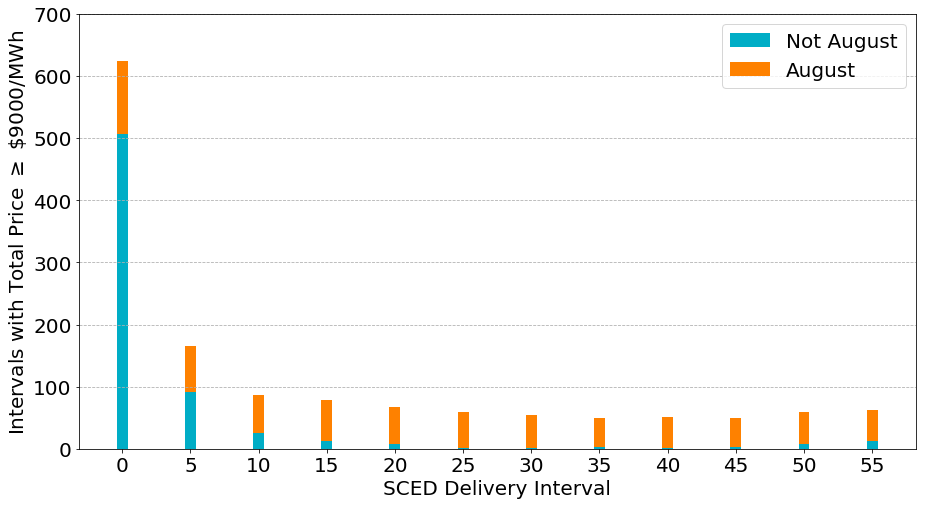 8
Using Telemetry Persistence for All LASCED Intervals
Using persistence instead of COP status could improve the LASCED price forecasts
LASCED currently uses COP as the input for commitment status and AS responsibilities across hour boundaries

Alternatively, LASCED can use telemetry persistence for all intervals, i.e., commitment status and AS responsibilities will stay the same for all LASCED intervals
10
HDL is higher on average and System Lambda lower on average for LASCED with persistence
11
Online reserves are higher on average and ORDC price adder lower on average for LASCED with persistence
12
Mean absolute error (MAE) of total online price in LASCED is improved with persistence
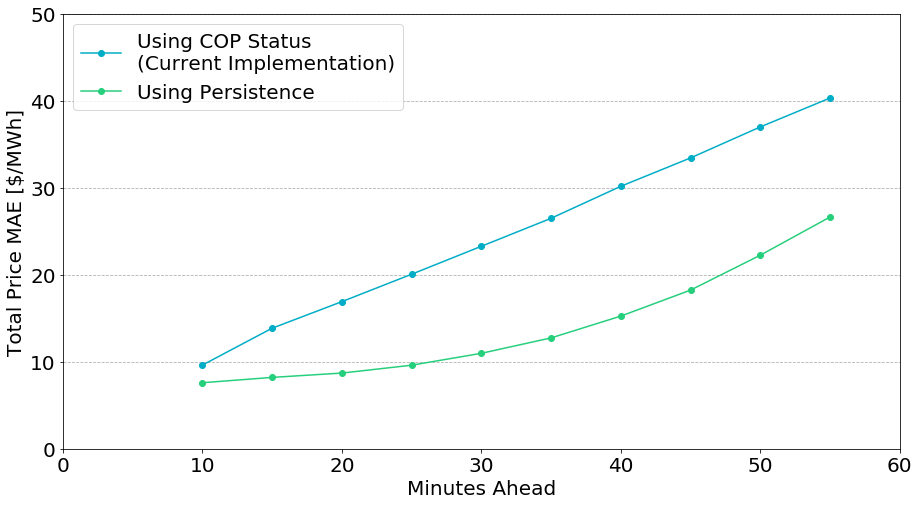 13
Persistence results in fewer false positive price spikes overall (Example: Total Price ≥ $500/MWh)
14
Persistence results in fewer false positive price spikes overall (Example: Total Price ≥ $1000/MWh)
15
Persistence results in fewer intervals with false predictions of ≥ $9000/MWh
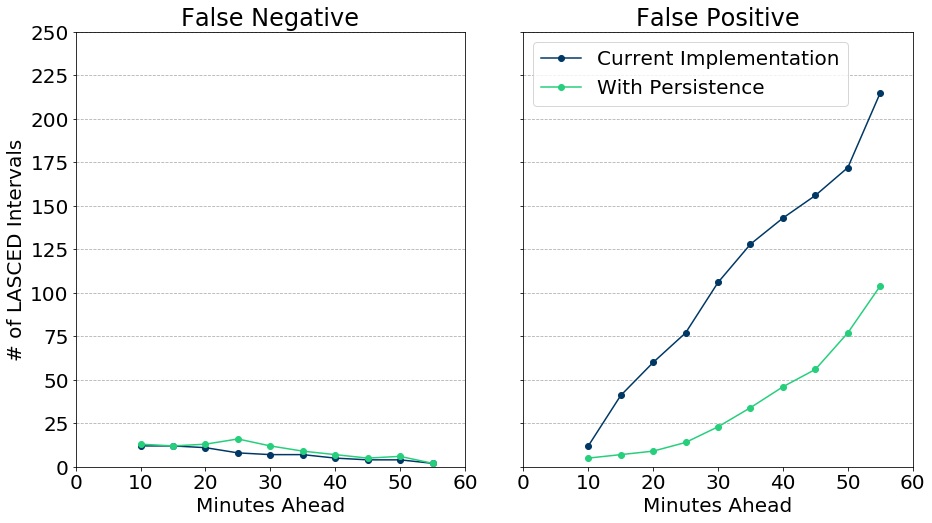 16
Changing LASCED to use Persistence
Persistence is an option available within the current implementation

ERCOT can make this change if requested by stakeholders

ERCOT would send a market notice to announce when this change has been made

More complicated modifications such as cross-hour changes in AS responsibility would require a System Change Request and more discussion about implementation details
17